MAASE Updates
Teri L. Chapman, Director
MDE Office of Special Education
February 14, 2018
Federal Updates
2
OSERS
Assistant Secretary, Johnny Collett
Three Commitments
Commitment to raise expectations and improve outcomes for ALL students with disabilities
ALL means EACH
Commitment to address BOTH higher expectations  AND appropriate supports
Commitment to focus on compliance and outcomes IN SERVICE to the individual student
MDE, Office of Special Education
3
OSEP
Acting Director, Ruth Ryder
Federal budget-2 years
IDEA flat funded
Secretary DeVos’s support for special education and Results Driven Accountability are reflected in the budget
Special Education is ”woven throughout”  the 2018-2022 Strategic Plan was to be made available to the public Monday, February 12, 2018
Endrew F. Q & A being well-received
Investment in numerous OSEP Part D grants approved
MDE, Office of Special Education
4
USED Office of Special Education Programs
USED Releases Endrew F. Q & A
The IEP should be “…reasonably calculated to enable a child to make progress appropriate in light of the child’s circumstances.” 
https://www2.ed.gov/policy/speced/guid/idea/memosdcltrs/qa-endrewcase-12-07-2017.pdf?utm_content=&utm_medium=email&utm_name=&utm_source=govdelivery&utm_term=
5
U.S. Supreme Court
On December 22, 2015 parents of Endrew F. appealed to the U.S. Supreme Court
Question Presented: What is the level of educational benefit school districts must confer on children with disabilities to provide them with the free appropriate public education guaranteed by the IDEA?
MDE, Office of Special Education
6
Supreme Court FAPE Decision
Oral argument was presented on January 11, 2017
One hour proceeding
Unanimous decision issued March 22, 2017
Court did not replace or overturn the Rowley decision, rather they clarified its FAPE standard
No “de minimis” (more than nothing) standard
No “maximizing” standard
Rather a “standard with a bite”
MDE, Office of Special Education
7
Supreme Court FAPE Decisions
Rowley
Endrew F.
Rowley-Endrew Test
In the development of the IEP, has the school agency complied with the procedures set forth in the IDEA?
Is the IEP developed through the IDEA procedures reasonably calculated to enable the child to make progress that is appropriate in light of his or her circumstances?
2 part test
Has the state complied with the procedures set forth in the IDEA?
Is the resulting IEP reasonably calculated to enable the student to receive educational benefit?
MDE, Office of Special Education
8
Resulting Recommendations:
Train IEP teams to address all procedural obligations
Ensure parents are afforded meaningful participation in the development of the IEP
Get them to the table, not because of a requirement, but because their input is vital to the successful development of the IEP
Present level needs to be based on current and relevant data
Goals need to be challenging and appropriately ambitious and measurable
MDE, Office of Special Education
9
Resulting Recommendations
Monitor the IEP! Frequent progress checks. If at the end of a marking period the student has not made progress…DO SOMETHING!!
Change something! Document what was changed OR
Reconvene the IEP team to address the lack of progress
DO SOMETHING DIFFERENT!
“IEPs are not a guarantee of FAPE. A well-written IEP is our best FAPE hope for progress.”
MDE, Office of Special Education
10
Supreme Court FAPE Decision
To listen to the one-hour oral argument visit www.oyex.com
Read the OSEP Endrew F. Q & A
MDE, Office of Special Education
11
39th Annual Report to Congress
The report includes national and state-level exhibits about infants and toddlers, children, and students with disabilities served under IDEA Part C and Part B 
39th Annual Report to Congress on the Implementation of the Individuals with Disabilities Education Act, 2016 
Also available at ed.gov website
12
USED Office of Special Education Programs
EARLY CHILDHOOD CDC Milestone Tracker App for Families
https://www.cdc.gov/ncbddd/actearly/index.html
Learn the Signs. Act Early.
https://www.cdc.gov/ncbddd/actearly/milestones-app.html?utm_content=&utm_medium=email&utm_name=&utm_source=govdelivery&utm_term=
13
USED Website Update
Changes to the current structure of the Department’s website and web pages, including where guidance and materials related to IDEA information will be located
Information currently housed on the IDEA.ed.gov Building the Legacy 2004 site will be moved to the Department’s website effective April 30th.
MDE, Office of Special Education
14
USED Office of Special Education Programs
Sign up for the OSEP Newsletter!
https://public.govdelivery.com/accounts/USED/subscriber/new?topic_id=USED_137
15
State Updates
16
Michigan’s Top 10 in 10
MDE Strategic Plan: http://www.michigan.gov/documents/mde/10_in_10_Action_Plan_543856_7.pdf
MDE Goals and Objectives: http://www.michigan.gov/documents/mde/_MDE_Goals_and_Strategies_2-8-16_514042_7.pdf
Chief Deputy Sheila Alles Podcasts http://www.michigan.gov/mde/0,4615,7-140-80635-423982--,00.html
17
Parent Dashboard for School Transparency
Parents now have their own online dashboard that shows the performance of all K-12 public schools in Michigan and represents a new, improved level of transparency, the Michigan Department of Education (MDE)
www.MISchoolData.org/ParentDashboard, is a combined effort of MDE and the Center for Educational Performance and Information (CEPI) – based on significant parent feedback on its planning, content, and design.
18
MDE Staff Changes
Retirements:
Mike Radke, Director of Office of Field Services
Patty Cantu, Director of Office of Career and Technical Education
Susan Broman, Deputy Superintendent
19
Office of Special Education Updates
20
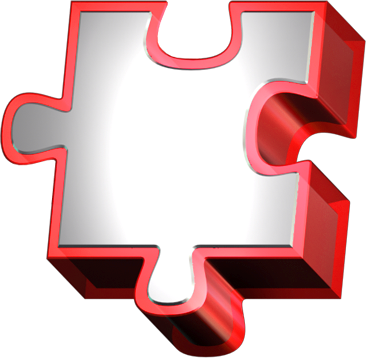 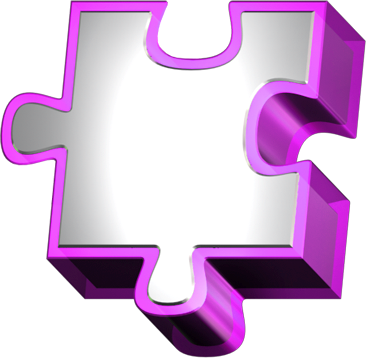 Policies, Procedures, and Effective Implementation
State Performance Plan
Components of General Supervision
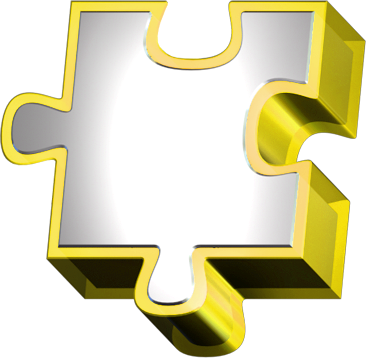 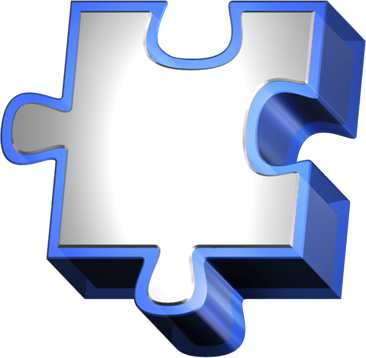 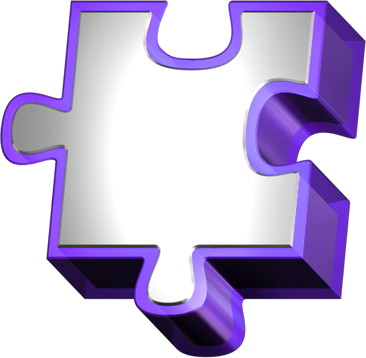 Data on Processes and Results
Integrated Monitoring Activities
Fiscal Management
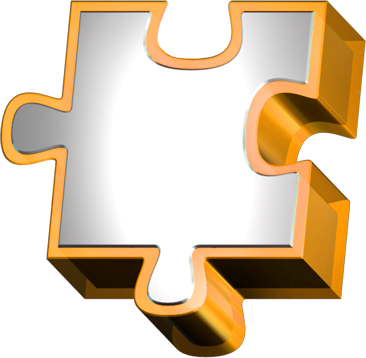 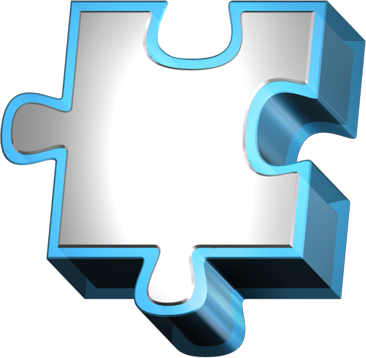 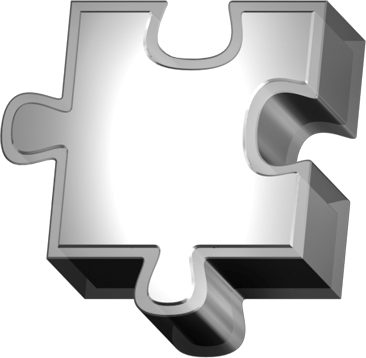 Targeted Technical Assistance & Professional Development
Improvement, Correction, Incentives & Sanctions
Effective Dispute Resolution
Components of General Supervision and IDEA Accountability Systems
State Performance Plan, including the State Systemic Improvement Plan
Professional Learning and Development and Technical Assistance
Policies, Procedures, and Effective Implementation of Evidence-based Practices
Data on Results
and
Processes
Fiscal Management and Accountability
Integrated Monitoring Activities
Effective Dispute Resolution
Improvement, Correction, Incentives, and Sanctions
Original Source: Concepts of General Supervision: Accountability for Implementation & Improved results. National Center for Special Education Accountability Monitoring (NCSEAM), 2007.  Adapted and Updated Source: Jane Nell Luster, Ph.D., Com-Link, LLC
[Speaker Notes: The State Performance Plan or SPP has indicators of both results and compliance. Note the pillars in the middle of the graphic are predicated on personnel having learned and had their knowledge and skills developed of procedures and practices, to use data, be fiscally responsible, and integrate these components into the monitoring activities. The pillars are also grounded in the protection of the individual rights of parents and students with disabilities through effective dispute resolution processes, as well as improvement and correction activities that include incentives and, as necessary, sanctions. 

NCSEAM cited the monitoring definition from What is Monitoring and Evaluation that says, monitoring is “a continuing function that uses systematic collection of data on specified indicators to provide management and… intervention with indications of the extent of progress and achievement of objectives and progress in the use of allocated funds.”]
IDEA Supervision: Coordination and Communication
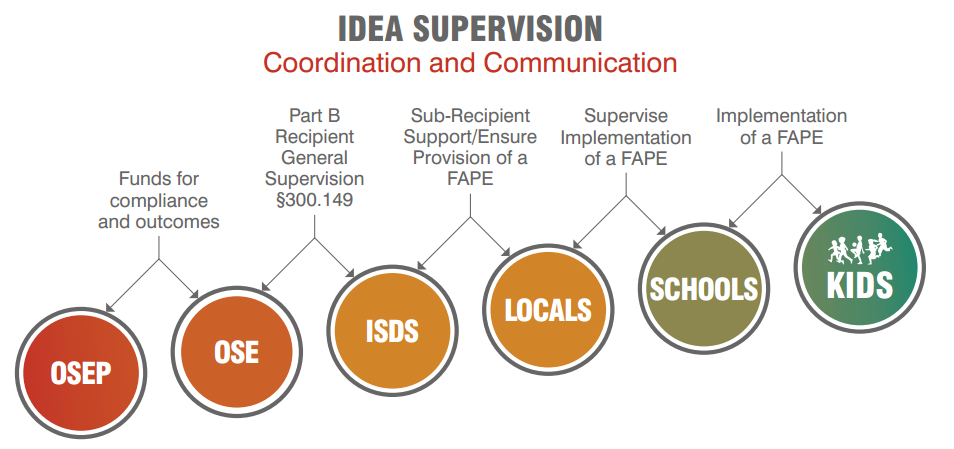 23
[Speaker Notes: In working with OSEP and ISDs over the past year, our understanding about how the IDEA grant must be administered has evolved.
OSEP funds the state of Michigan (through OSE) to support compliance with IDEA and improved outcomes for students. 
OSE funds ISDs for the same purpose. By receiving these funds, ISDs become subrecipients under IDEA.
ISDs then support local districts and charter schools and in their role as subrecipient, the ISDs have an obligation to support and ensure the provision of a FAPE. 
Local districts and charter schools then work with the ISD and individual schools to support the implementation of a FAPE.
Staff in schools and programs work directly with students to implement a FAPE.]
IDEA Supervision: Coordination and Communication
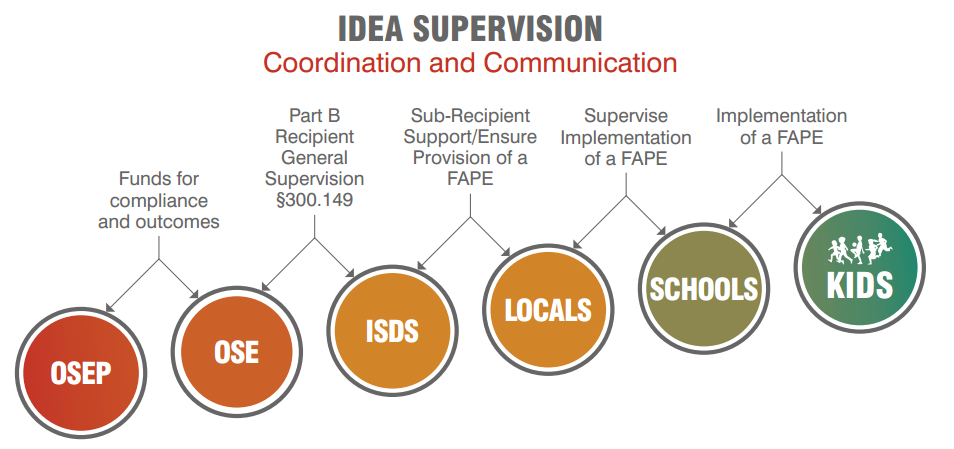 24
[Speaker Notes: In November I believe Teri showed this slide and talked about how the MDE OSE understanding about how the IDEA grant must be administered has evolved.
OSEP funds the state of Michigan (through OSE) to support improved results for children and youth with disabilities and compliance with IDEA requirements most closely tied to improved outcomes for students. 
OSE funds ISDs for the same purpose and ISDs become subrecipients under IDEA.
ISDs support local districts, other ISD programs, and charter schools. As subrecipients, ISDs then have an obligation to support and ensure the provision of a FAPE. 

Our work together initially is going to focus on continuing to build a collaborative relationship between OSE and ISDs for an effective and efficient system of general supervision. What do I mean by an effective system of general supervision?]
SEC. 616. <<NOTE: 20 USC 1416.>> MONITORING, TECHNICAL ASSISTANCE, AND ENFORCEMENT.
``(a) Federal and State Monitoring.--
            ``(1) In general.--The Secretary shall--
                    ``(A) monitor implementation of this part through--
                       ``(i) oversight of the exercise of general 
                      supervision by the States…
 ``(2) Focused monitoring.--The primary focus of Federal and 
        State monitoring activities described in paragraph (1) shall be 
        on--
                    ``(A) improving educational results and functional 
                outcomes for all children with disabilities; and
                    ``(B) ensuring that States meet the program 
                requirements under this part, with a particular emphasis 
                on those requirements that are most closely related to 
                improving educational results for children with 
                disabilities.” (emphasis added)
MDE, Office of Special Education
25
IDEA Supervision: Coordination and Communication
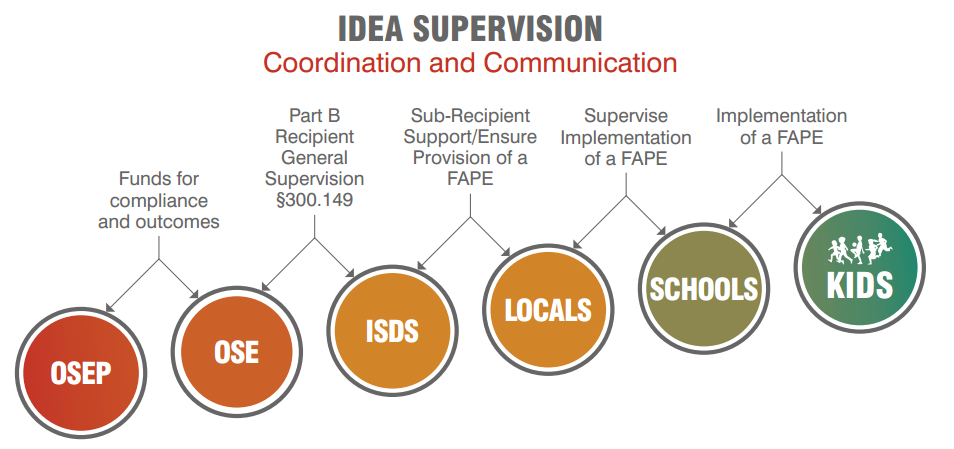 26
[Speaker Notes: Just as the state must have a system of general supervision, so too must ISDs as subrecipients have a system of general supervision. In the National Center for Special Education Accountability Monitoring or NCEAM paper, Developing and Implementing an Effective System of General Supervision, three explicit expectations were stated:]
Effective Systems of General Supervision
Support improvement of educational results and functional outcomes
Use multiple methods to identify and correct
Use multiple mechanisms to encourage and support improvement and compliance
[Speaker Notes: Effective systems of general supervision 
support practices that improve educational results and functional outcomes for children and youth with disabilities.
Use multiple methods to identify and correct noncompliance.
Utilize multiple mechanisms to encourage and support improvement and compliance.
What are the components of an effective system of general supervision?]
The MDE OSE is…
Deliberate in our work developing a new general supervision accountability monitoring system
Committed to providing support to ISDs in working to directly provide general supervision and support to LEAs to improve results and comply with the requirements of IDEA
Exploring ways to make monitoring for the SPP/APR indicators more efficient
Recurring noncompliance areas
Virtual v. Onsite
Public Hearings
The OSE will conduct four public hearings to receive public comment on the proposed procedures for Significant Disproportionality
The proposed procedures Significant Disproportionality Methodology in Michigan are available at MDE website (www.michigan.gov/specialeducation) under “OSE Spotlight.”
29
Public Hearing Details
Tuesday, February 6, 2018, 4 p.m.—6 p.m. at University Center Gaylord, 80 Livingston Blvd, Gaylord, MI 49735
Tuesday, February 13, 2018, 5 p.m.—7 p.m. at Crowne Plaza, 925 S Creyts Road, Ballroom E, Lansing, MI  48917
30
Public Hearing Details
Thursday, February 22, 2018, 3:30 p.m.—5 p.m. at Northern Michigan University, The Don H. Bottum University Center, 1401 Presque Isle Ave, Marquette, MI  49855
Monday, February 26, 2018, 4 p.m.—6 p.m. at Outdoor Adventure Center, Discovery Lab Classroom, 1801 Atwater Street, Detroit, MI 48207
31
Public Hearings Details
Oral or written comments may be presented in person at the hearing or submitted via email to MDE-OSE-Public-Comment@michigan.gov. Comments must be received no later than March 8, 2018. Individuals who do not have access to a computer can mail written comments to: 
Public Comment-Significant DisproportionalityOffice of Special EducationMichigan Department of EducationP.O. Box 30008Lansing, Michigan 48909
32
Focused Monitoring
Jessica Brady, Supervisor Program Accountability Unit
Virtual Monitoring- to be completed in Catamaran
Taking place in May/June of 2018
Districts will be notified in May 2018 they have been selected through Catamaran
Evaluate the district policies, practices, procedures as they relate to Indicator 4 (suspension/expulsion)
Collaborative approach between ISDs and OSE (monitoring & policy units)
Findings will be issued in the September 2018 release of Catamaran
[Speaker Notes: Virtual monitoring will be utilized to conduct focused monitoring in May/June of 2018.  Focused monitoring virtually will be utilized for Indicator 4.  The process is being developed.  The Office of Special Education will work with ISDs and both monitoring staff and policy staff will review policies and procedures.  This will lead to consistency in within the OSE as to whether specific polices and/or procedures are consistent.  The process of virtual monitoring may be used in the future to tier the office’s response to ISDs and allow the office to provide more technical assistance to ISDs.]
MDE OSE
Contact us!
Email us!
OSE Information Line
1-888-320-8384
Monday-Friday
9:00 AM-4:00 PM

mde-ose@michigan.gov
Teri L. Chapman, Director
517-335-0455
chapmant2@michigan.gov

Janis Weckstein, Assistant Director
517-241-4521
wecksteinj@michigan.gov
34